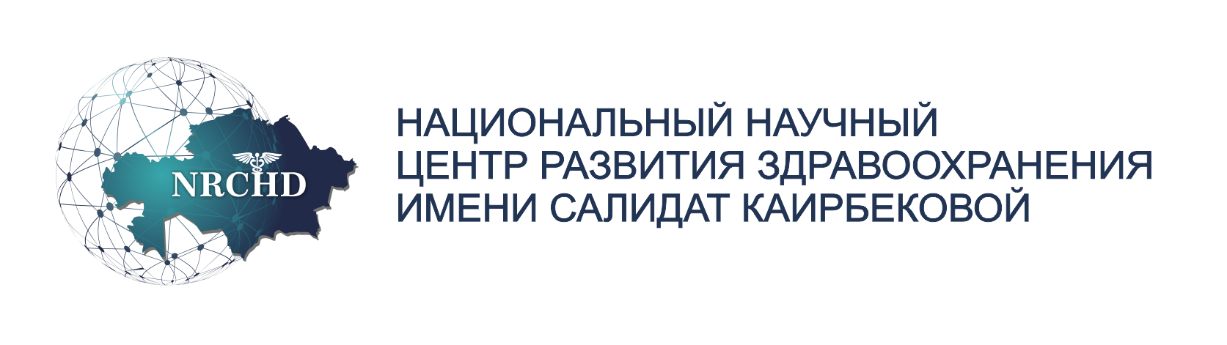 1.  «Миелопролиферативные новообразования» учебное пособие2. «Рентген-эндоваскулярная реканализация при сочетанном атеросклеротическом поражении подвздошных артерии» учебное пособие
Астана
2023
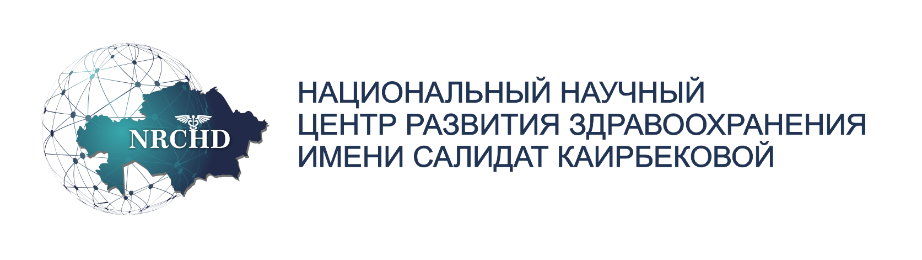 1. «Миелопролиферативные новообразования»
Авторы:

Айнабай А.М. –  кандидат медицинских наук, доцент кафедры внутренних болезней с курсами гастроэнтерологии, эндокринологии и пульмонологии НАО МУА. 
Вильданова Р.Ф. – врач-гематолог, заведующий отделением онкогематологии и трансплантации костного мозга ТОО «Национальный научный онкологический центр»
Худайбергенова М.С. – врач – фармаколог ТОО «Национальный научный онкологический центр»
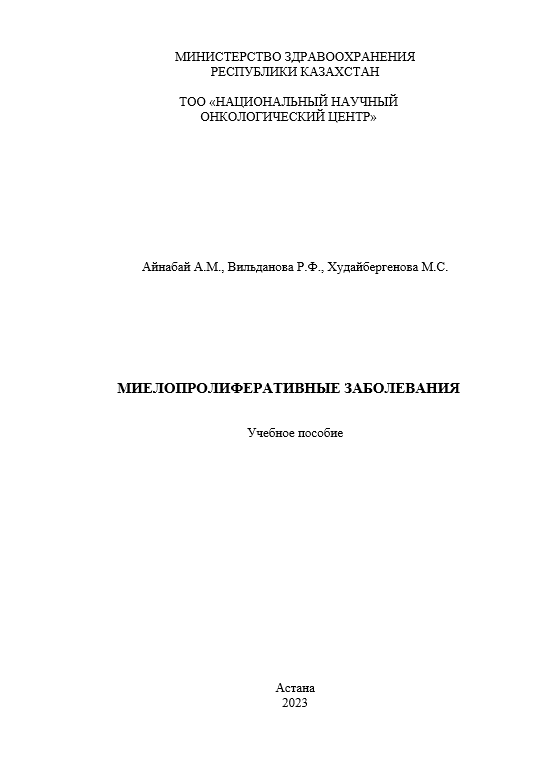 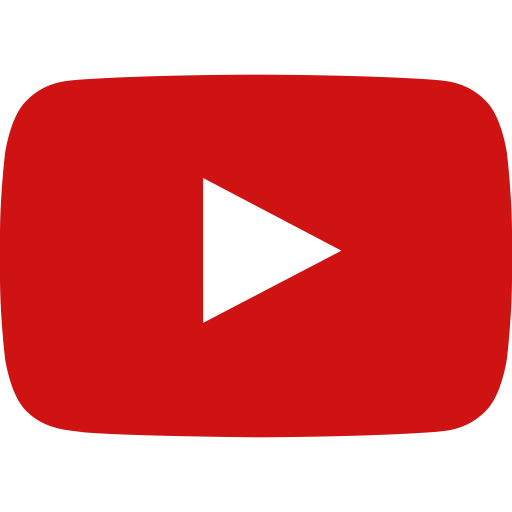 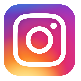 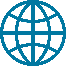 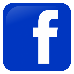 ННЦРЗ
nncrzRK
nncrz_kz
https://nncrz-uslugi.kz/
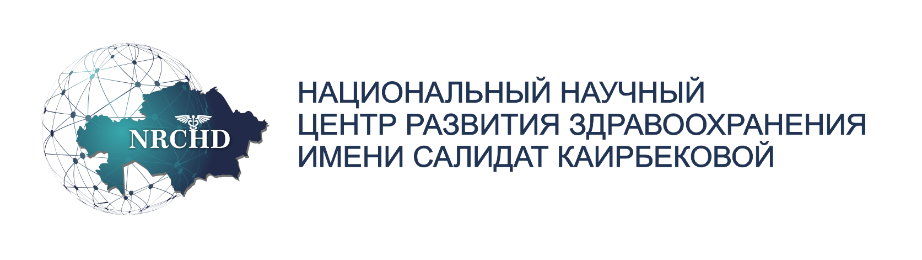 «Миелопролиферативные новообразования»
 РЕЦЕНЗЕНТЫ :
Кемайкин В.М.
 – ассоциированный 
профессор, руководитель центра онкогематологии и трансплантации костного мозга ТОО «Национальный научный онкологический центр»
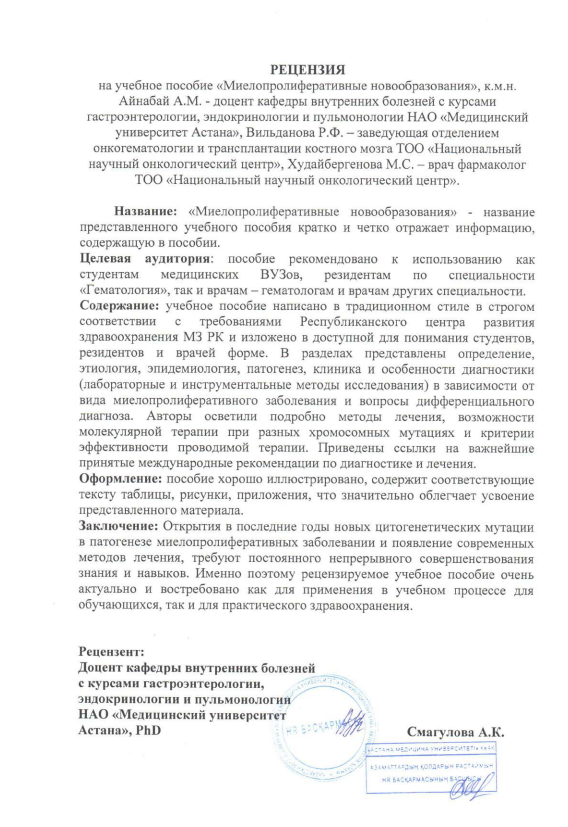 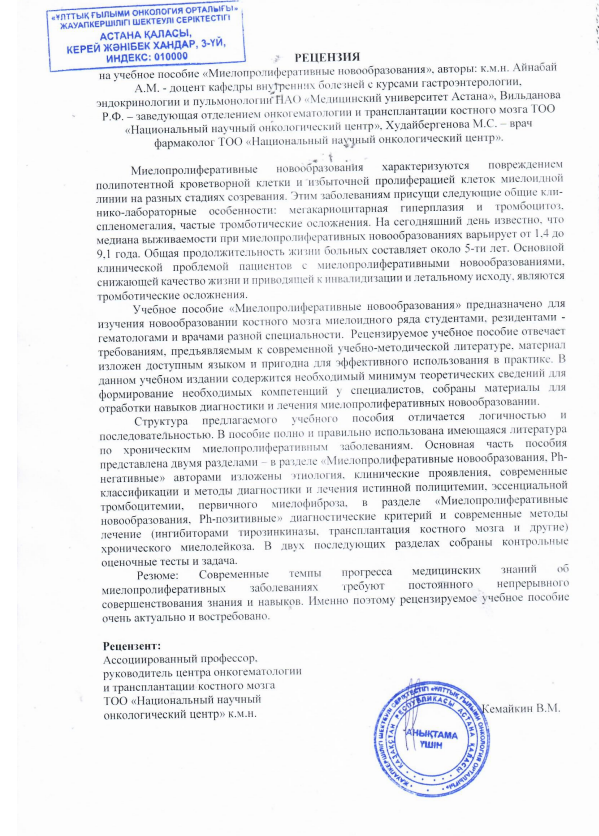 2. Смагулова А.К. – доцент кафедры внутренних болезней с курсами гастроэнтерологии, эндокринологии и пульмонологии НАО «Медицинский университет Астана», PhD
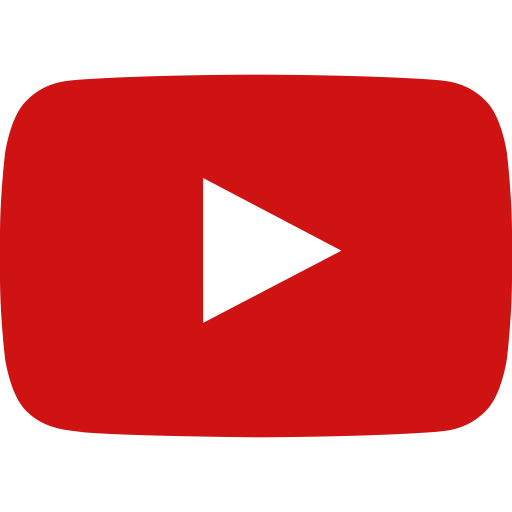 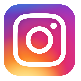 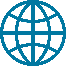 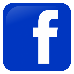 ННЦРЗ
nncrzRK
nncrz_kz
https://nncrz-uslugi.kz/
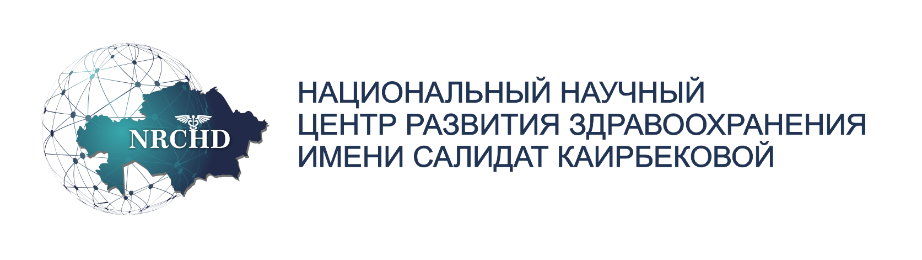 «Миелопролиферативные новообразования»
Экспертное заключение: 
Учебное пособие «Миелопролиферативные новообразования» соответствуют требованиям, предъявляемым к учебным пособиям по структуре и оформлению, а также содержанию и может быть рекомендовано к утверждению с учетом вынесенных замечаний и рекомендаций. 
 
Решение: 
Учебное пособие «Миелопролиферативные новообразования» рекомендуется к присвоению грифа УМО РУМС.
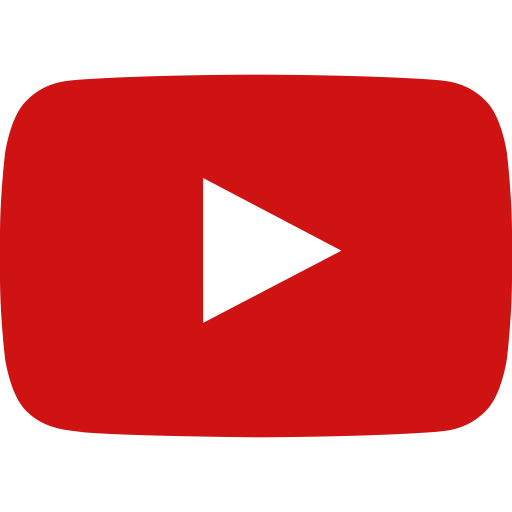 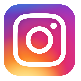 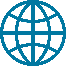 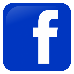 ННЦРЗ
nncrzRK
nncrz_kz
https://nncrz-uslugi.kz/
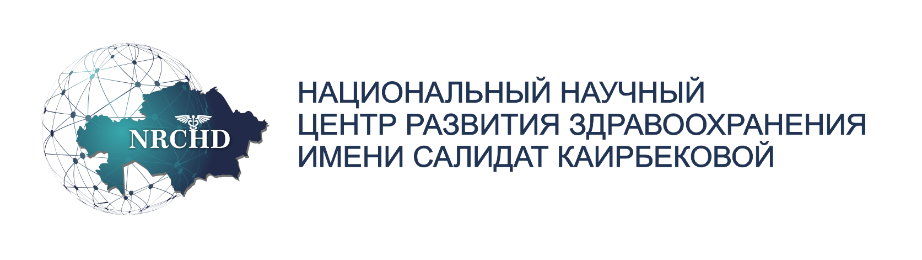 2. «Рентген-эндоваскулярная реканализация при сочетанном атеросклеротическом поражении подвздошных артерии» учебное пособие
Авторы:

Чиналиев Азат Мырзабаевич – ангиохирург, интервенционный рентгенхирург, руководитель центра интервенционной рентгенхирургии «Национального научного онкологического центра». Докторант PhD НАО «Западно-Казахстанского Медицинского Университета имени М.Оспанова».

Хасенов Дидар Талгатович – ангиохирург, врач интервенционный рентгенхирург центра интервенционной рентгенхирургии «Национального научного онкологического центра».
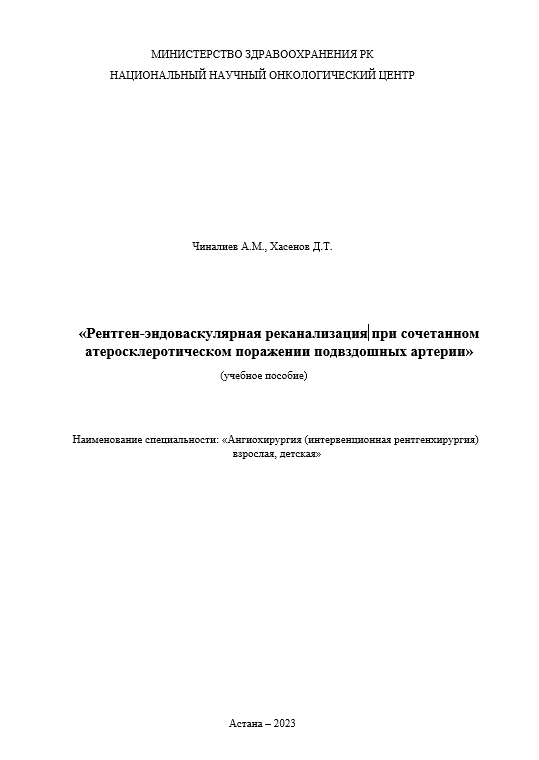 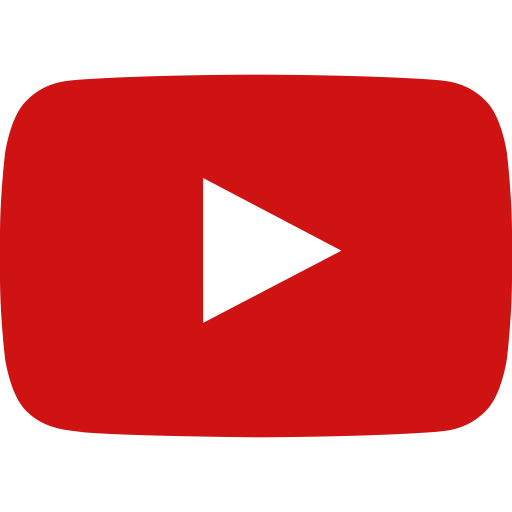 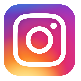 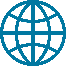 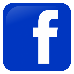 ННЦРЗ
nncrzRK
nncrz_kz
https://nncrz-uslugi.kz/
2. «Рентген-эндоваскулярная реканализация при сочетанном атеросклеротическом поражении подвздошных артерии» РЕЦЕНЗЕНТТЫ:
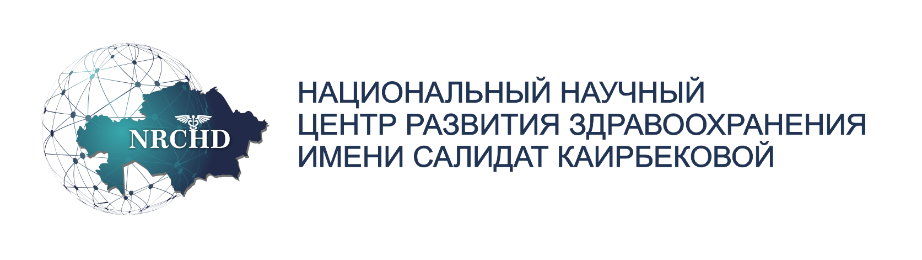 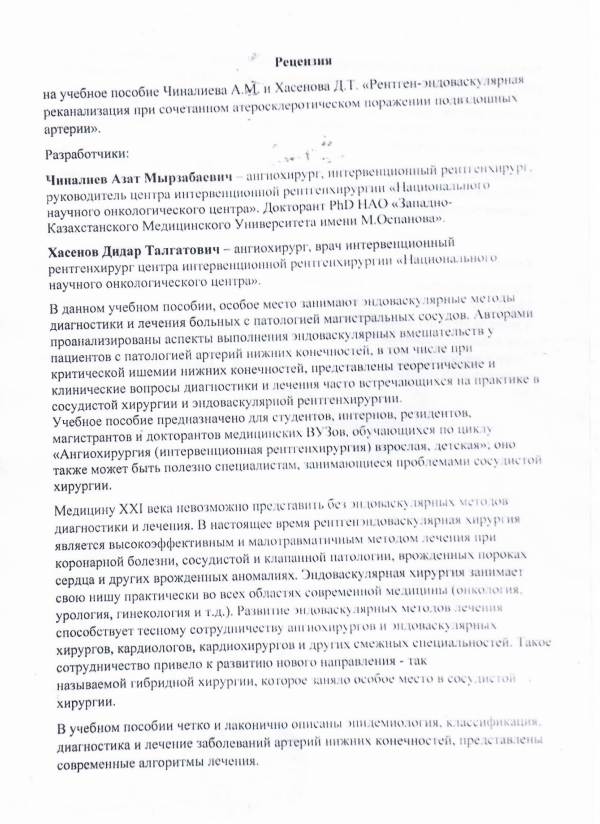 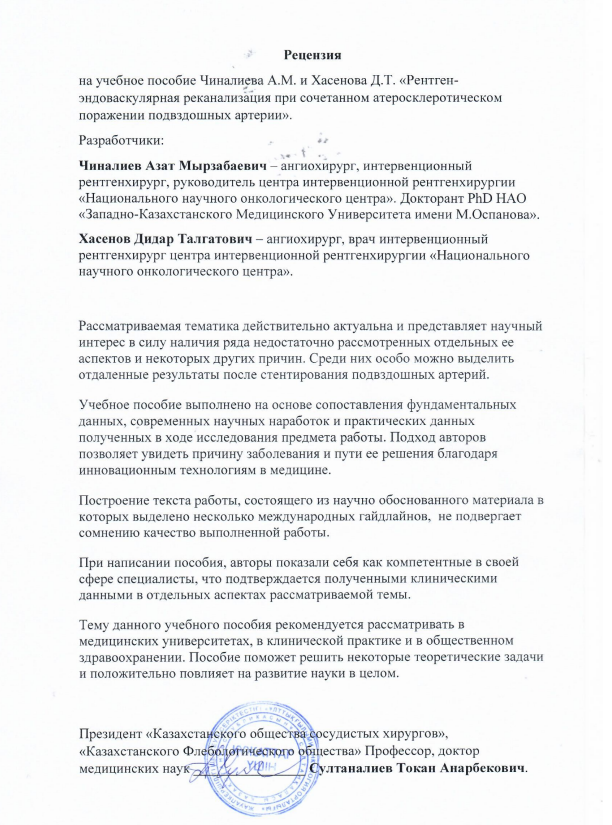 2. Асамов Р.Э. – главный консультант отдела хирургии ЦКБ №1 главного медицинского управления при администрации Президента Республики Узбекистан, доктор медицинских наук, профессор, сердечно-сосудистый хирург
1. Султаналиев Т. А. – Президент «Казахстанского общества сосудистых хирургов», «Казахстанского Флебологического общества», Профессор, доктор медицинских наук.
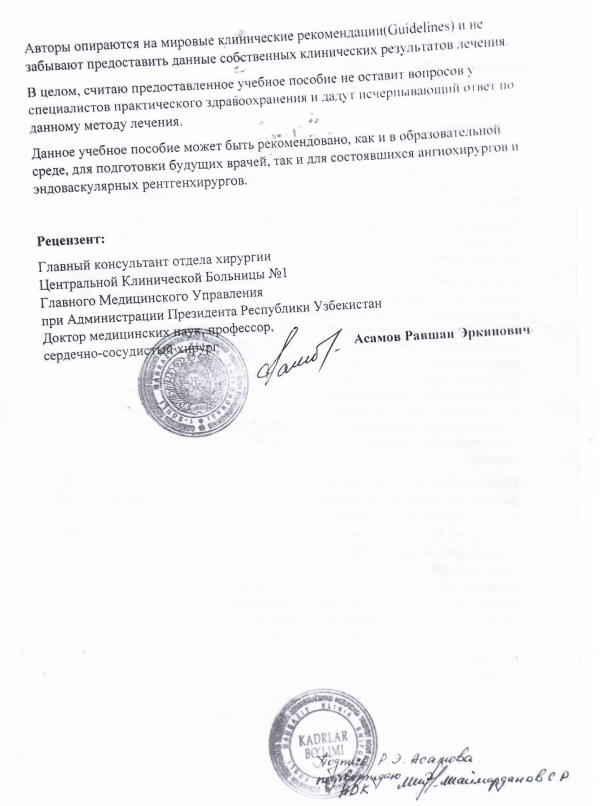 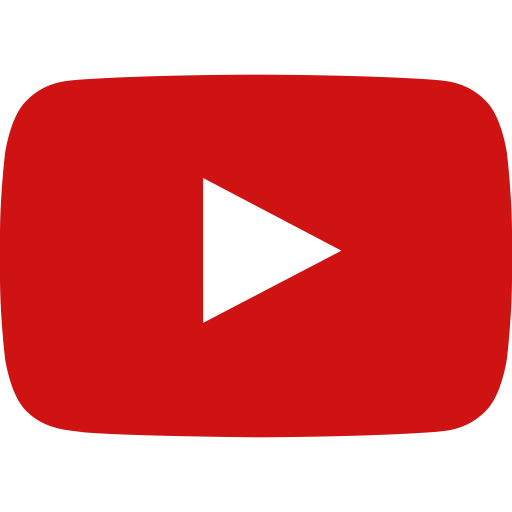 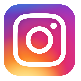 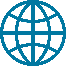 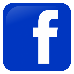 ННЦРЗ
nncrzRK
nncrz_kz
https://nncrz-uslugi.kz/
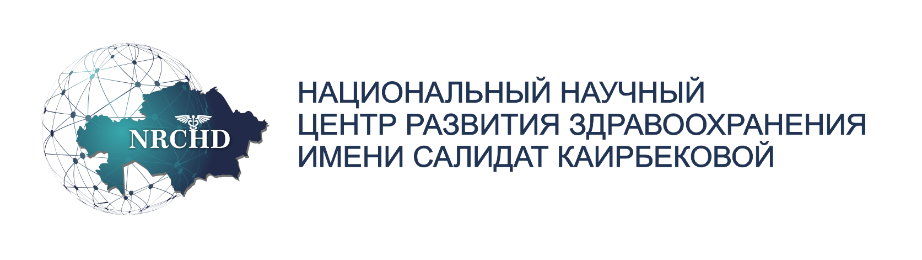 2. «Рентген-эндоваскулярная реканализация при сочетанном атеросклеротическом поражении подвздошных артерии» учебное пособие
Экспертное заключение: 
Учебное пособие «Рентген-эндоваскулярная реканализация при сочетанном атеросклеротическом поражении подвздошных артерии» соответствует требованиям, предъявляемым к учебным пособиям по структуре и оформлению, а также содержанию и может быть рекомендовано к утверждению с учетом вынесенных замечаний и рекомендаций. 
Решение: 
Учебное пособие «Рентген-эндоваскулярная реканализация при сочетанном атеросклеротическом поражении подвздошных артерии»  рекомендуется к присвоению грифа УМО РУМС.
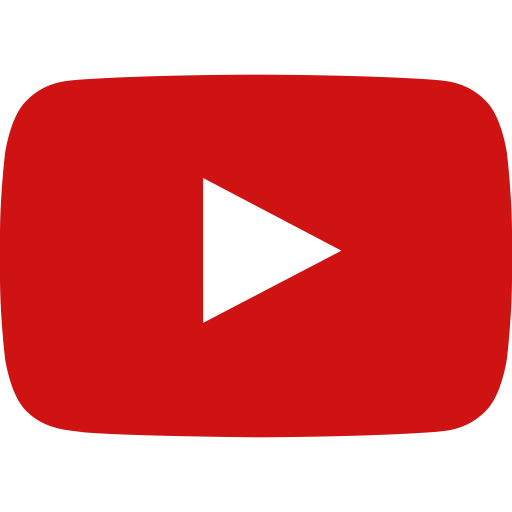 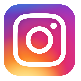 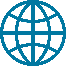 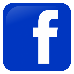 ННЦРЗ
nncrzRK
nncrz_kz
https://nncrz-uslugi.kz/
Назарларыңызға рақмет! 

Спасибо за внимание!